Samordnad grundskoleplaneringi Stockholm
20 augusti 2014
2014-08-19
Behov av nya grundskolor
Elevprognos till och med 2040 levererades från Sweco den 2 juni

Prognosen visar på en ökning av elever i grundskoleåldern med

31 000 till 2030
41 000 till 2040

En teoretisk skola motsvarar 840 elever. Med hänsyn till befintlig kapacitet bedöms behovet till

ca 33 nya skolor till 2030 
ca 47 nya skolor till 2040
2014-08-19
Sida 2
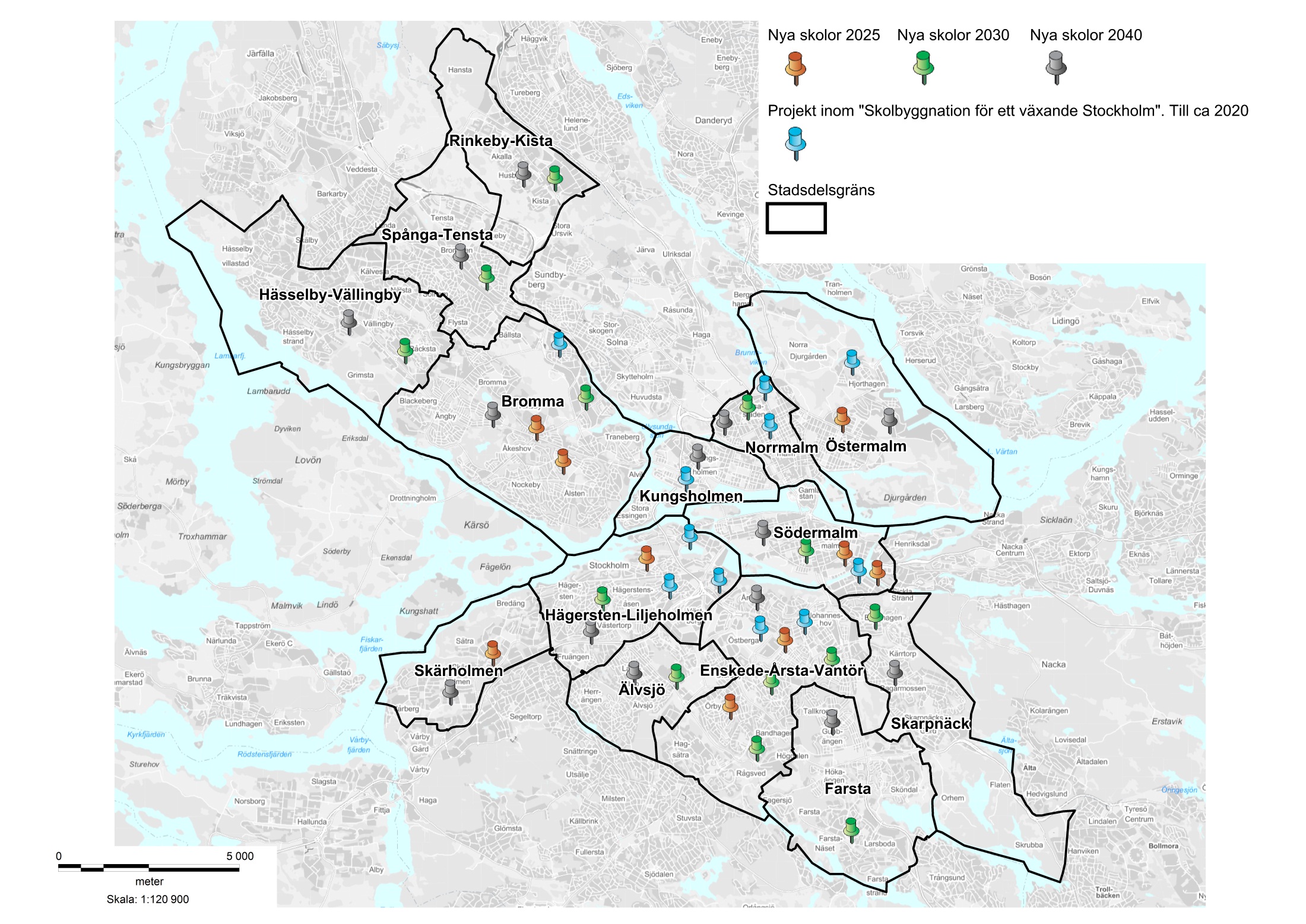 Staden som helhet
Behov av nya grundskolor
2014-08-19
Sida 3
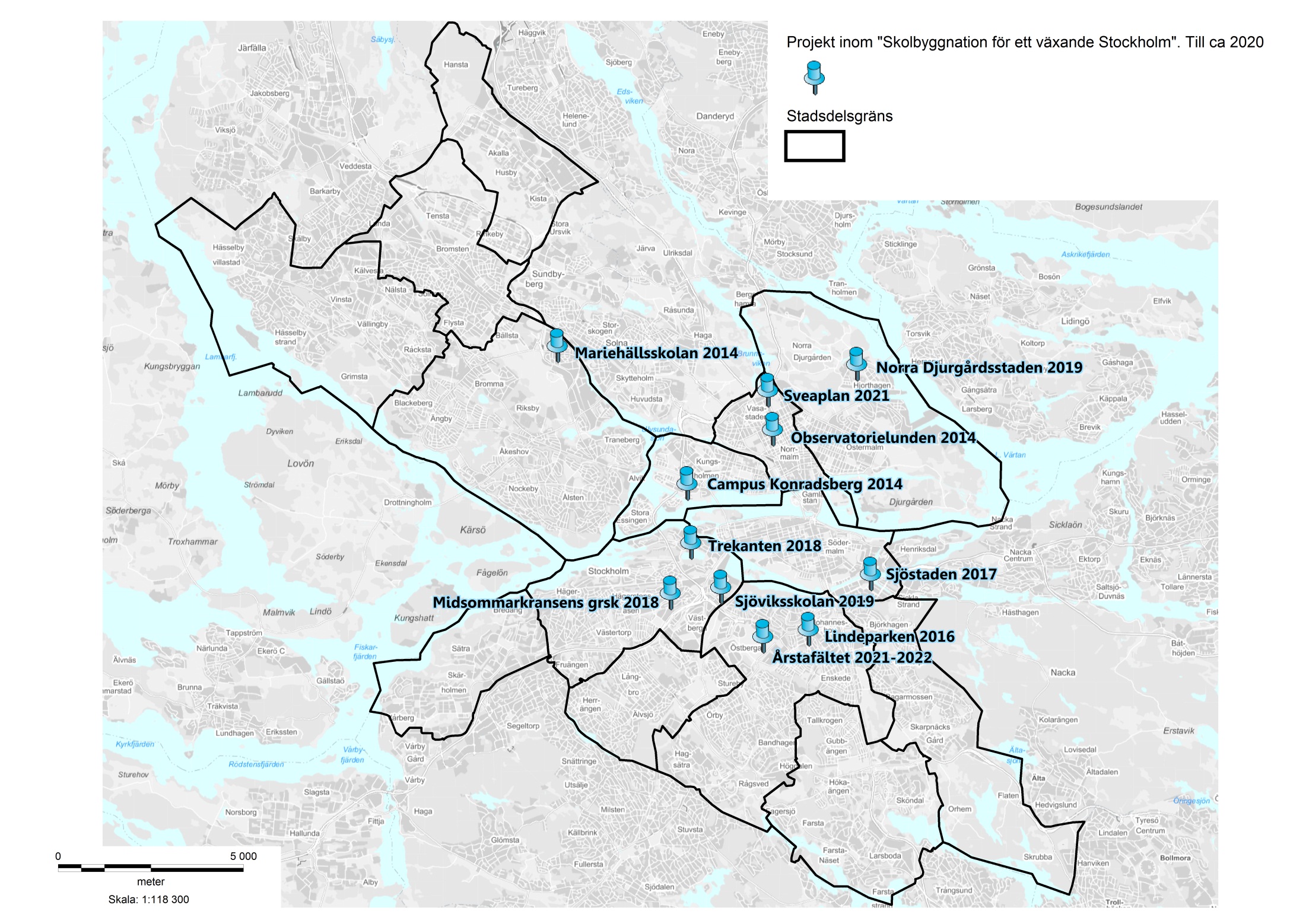 Projekt inom SPS
2014-08-19
Sida 4
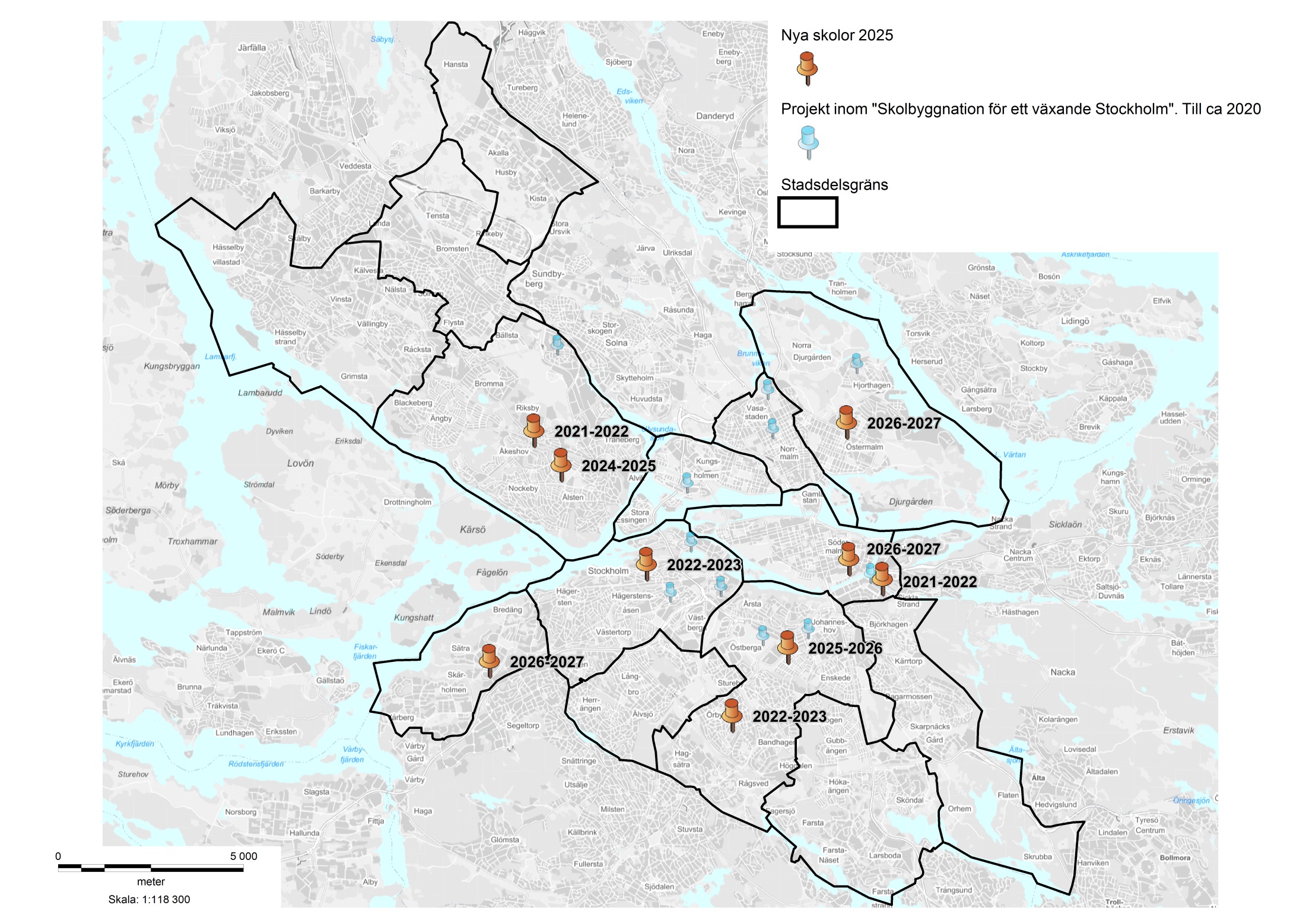 Nya grundskolor 2025
2014-08-19
Sida 5
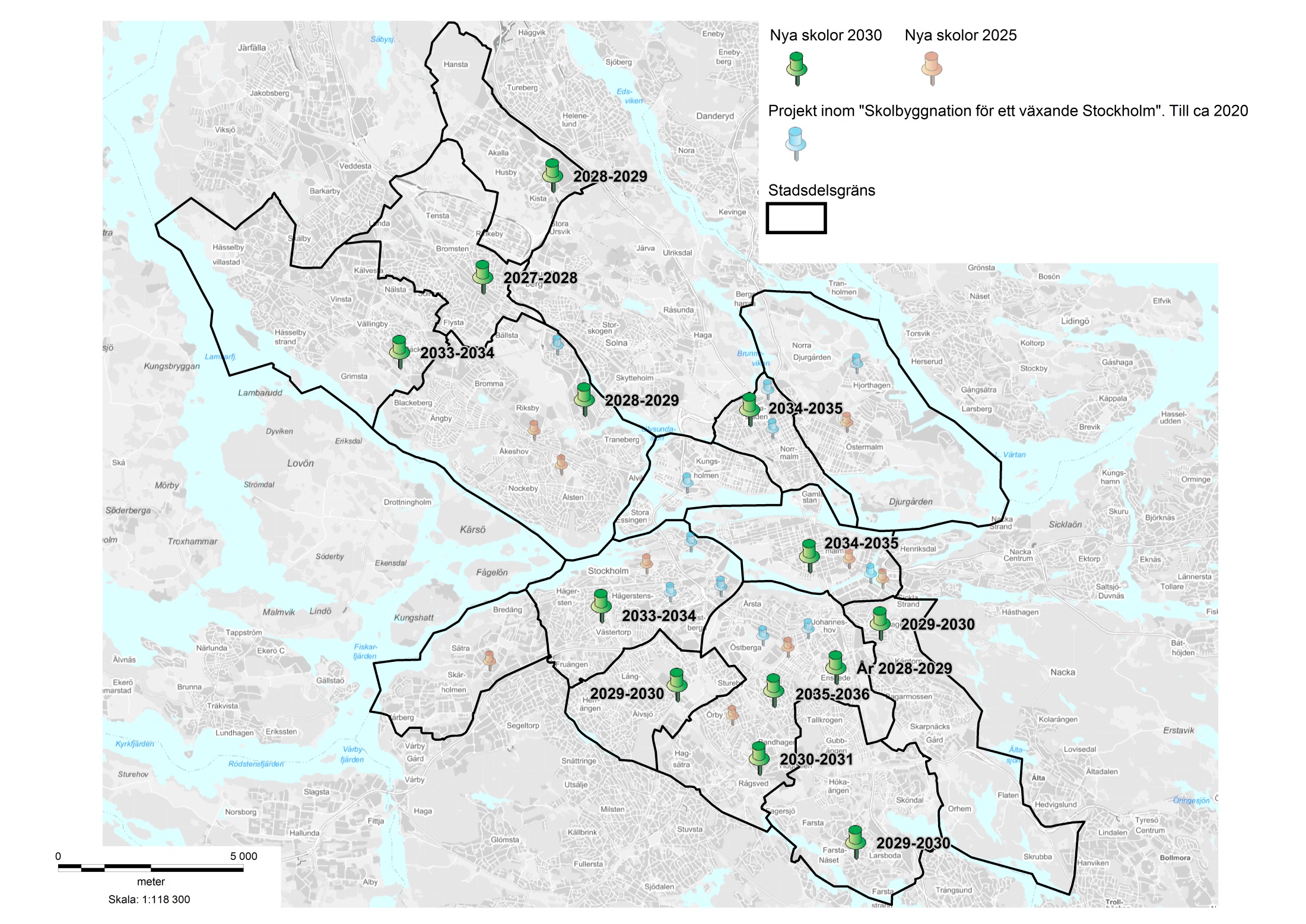 Nya grundskolor 2030
2014-08-19
Sida 6
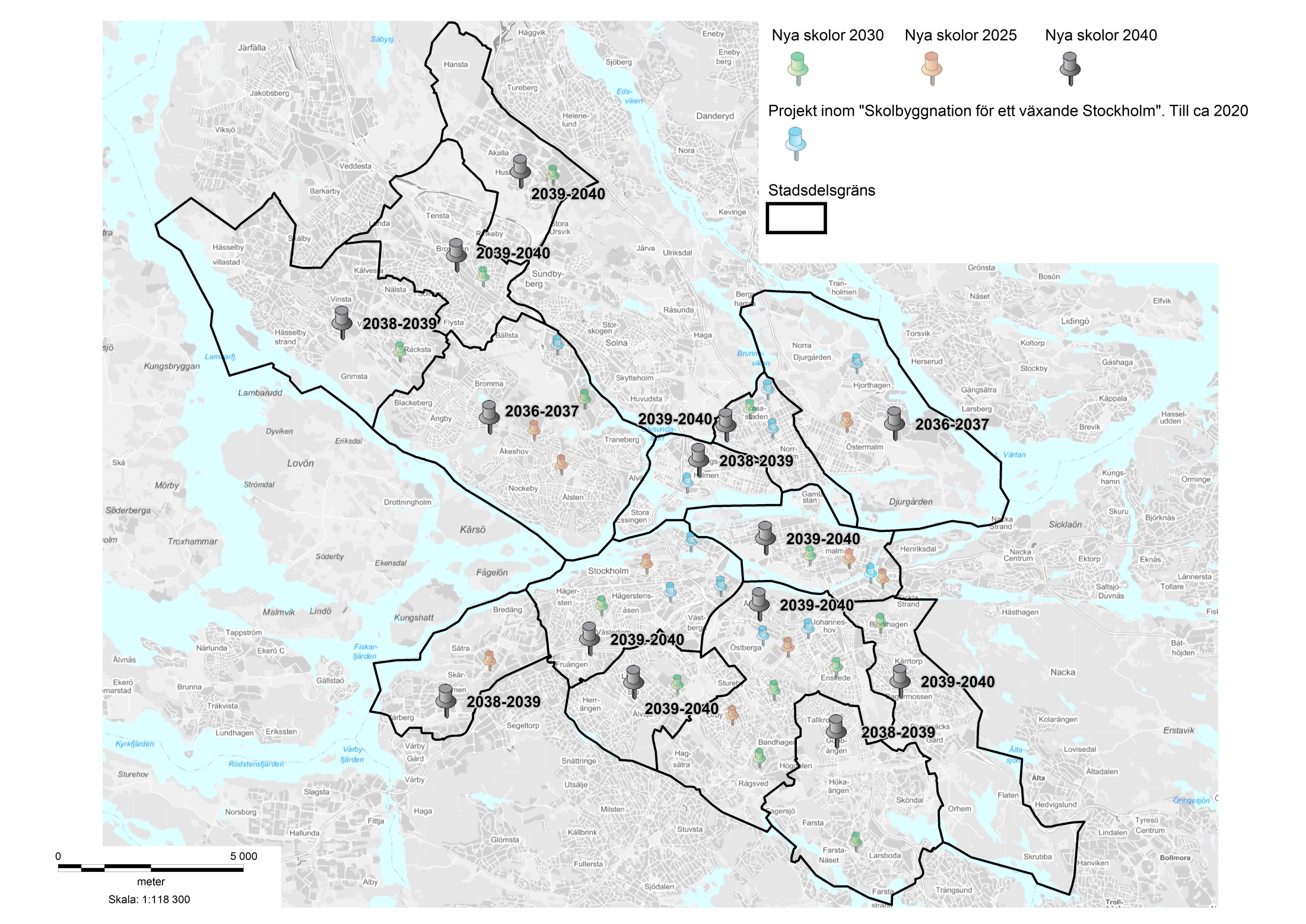 Nya grundskolor 2040
2014-08-19
Sida 7
Investeringar
Utbyggnaden kommer att ske både i form av nya skolor och utbyggnad av befintliga skolor

Oavsett vilket beräknas investeringsutgiften till ca 350 tkr/ny plats

Om behovet täcks genom kommunal utbyggnad motsvarar det en investerings-utgift om

ca 9,7 mdr till 2030
ca 13,8 mdr till 2040
2014-08-19
Sida 8